NECPAAC
6th June 2023
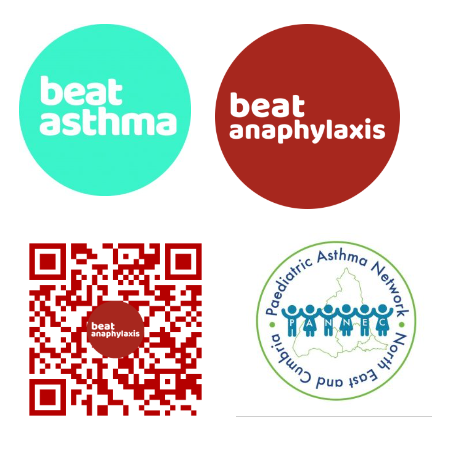 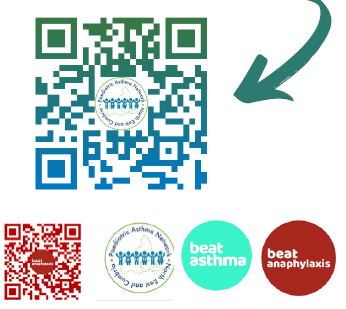 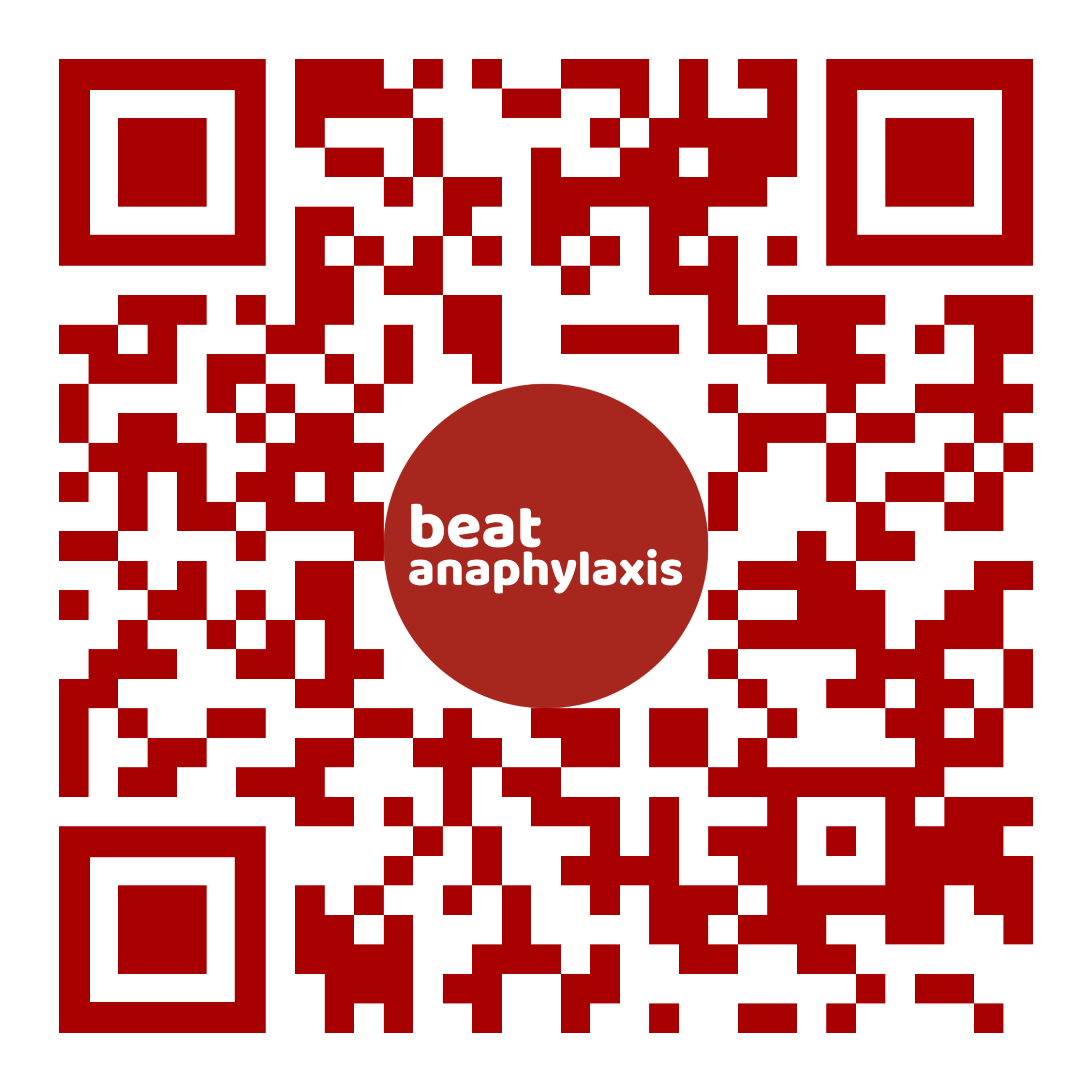 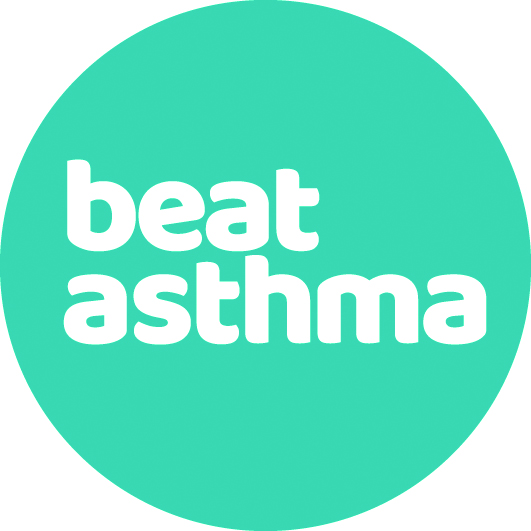 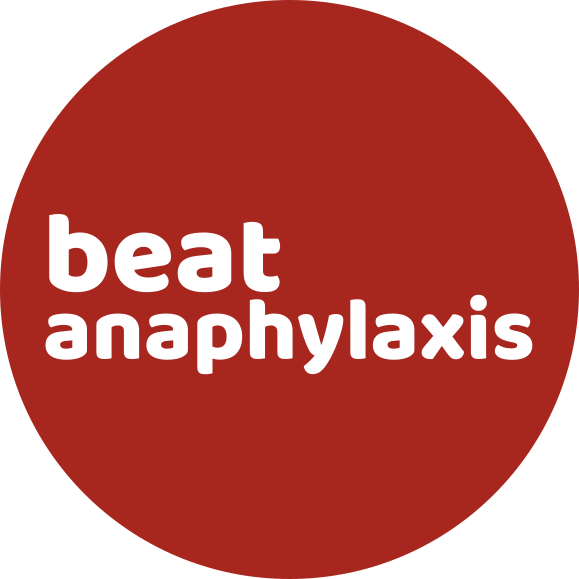 Workshop Session
Inhaler workshop
Scenarios
Scenario 1.  Inhaler workshop.
Miya is 5 years old . She has a history of multiple admissions to hospital with a diagnosis of Viral induced wheeze prior to moving to the UK only 6 months ago. This admission was diagnosed as probable asthma following a detailed history . 
Her medication before admission was Montelukast 4mg at night and Salbutamol 100mcg 2-6 puffs prn . 

How would you differentiate  between VIW and asthma ?

What are the treatment options including type of inhaler?

What are any other considerations here ?

What would be the plan ?
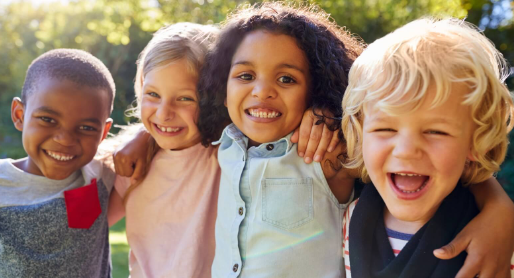 Difference between VIW and asthma
Treatment /inhaler/ options
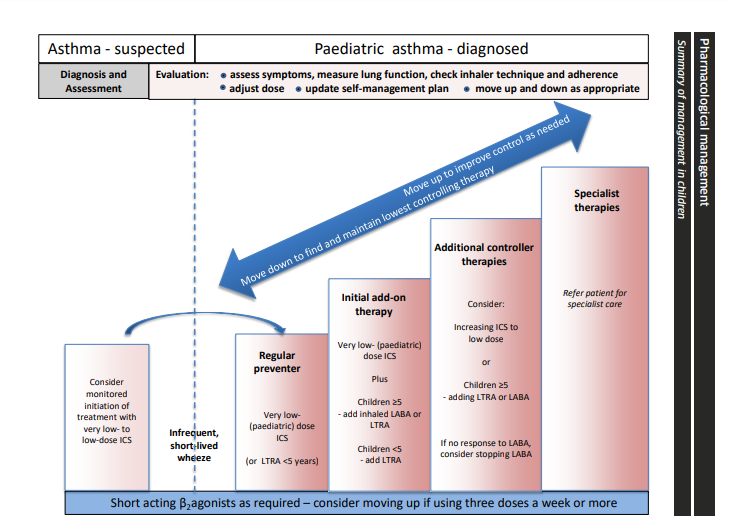 Step appropriate to history
low dose ICS 
    Beclomethasone   
Large volume spacer 
Small spacer aerochamber plus flow-Vu
Consider antihistamine if seasonal triggers identified
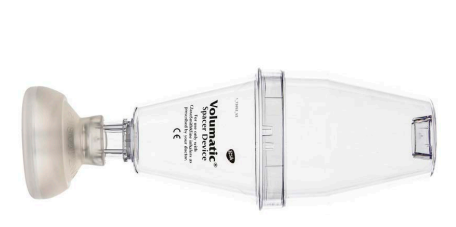 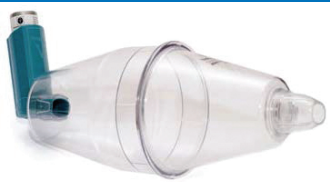 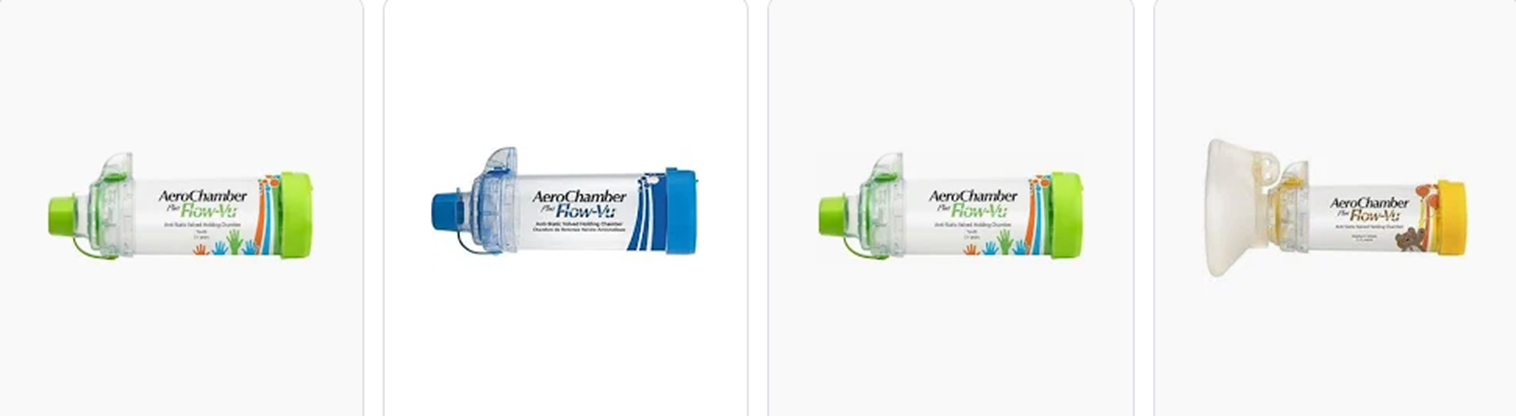 Shake the inhaler
Insert into the end of the spacer
Ensure the mask is over the nose and mouth 
Slightly tip the spacer 
Hold over the nose and mouth for 20 seconds per dose 
Wait 30 seconds
Repeat
Using a spacer device with mask
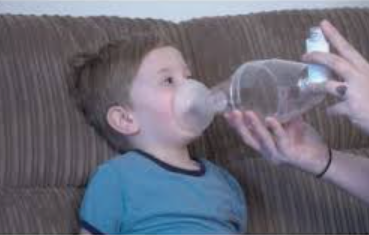 https://www.beatasthma.co.uk/resources/families-children/
Using a spacer device
Shake the inhaler
Insert into the end of the spacer
Start breathing, insert one “puff”
Take 4 to 5 breaths – normal rate tidal breathing
Listen for the click each breath
Wait 30 seconds
Repeat
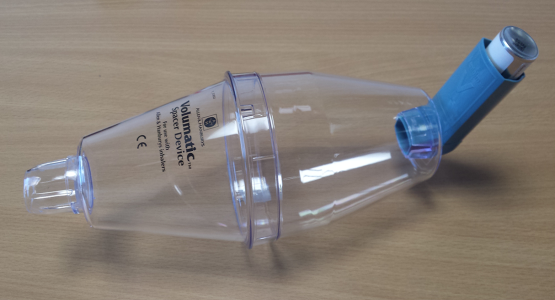 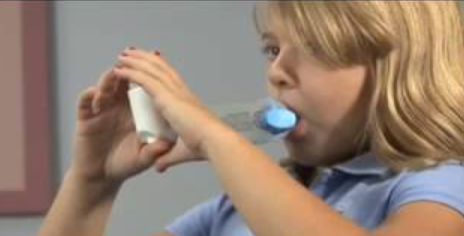 Inhaler choices in the over 5’s
Consider on an individual basis if a child can use a spacer without mask . 
Assess ability with guidance and allow the parent and child to demonstrate their understanding –reinforce with resources for technique  . 
Include children in decision making or involve them in as many ways as possible .
Consider portability and practicality of using a spacer particularly in school and for sport .
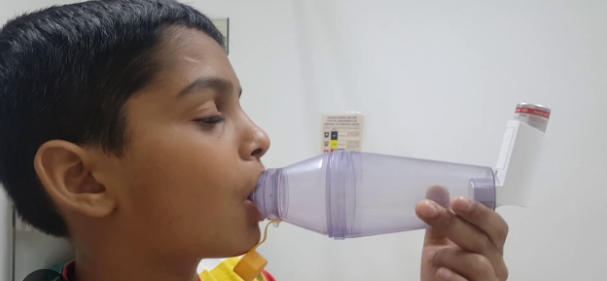 [Speaker Notes: Consider age /ability/understanding 
Demonstrate inhaler technique and guide the use of resources – beat asthma and asthma lung uk
Including children in inhaler and spacer choices]
Considerations
Considerations
Plan
Start treatment 
Parental advice on asthma /inhalers/technique/triggers  
Arrange follow up 
Resources-translation 
PAAP –to be taken to school
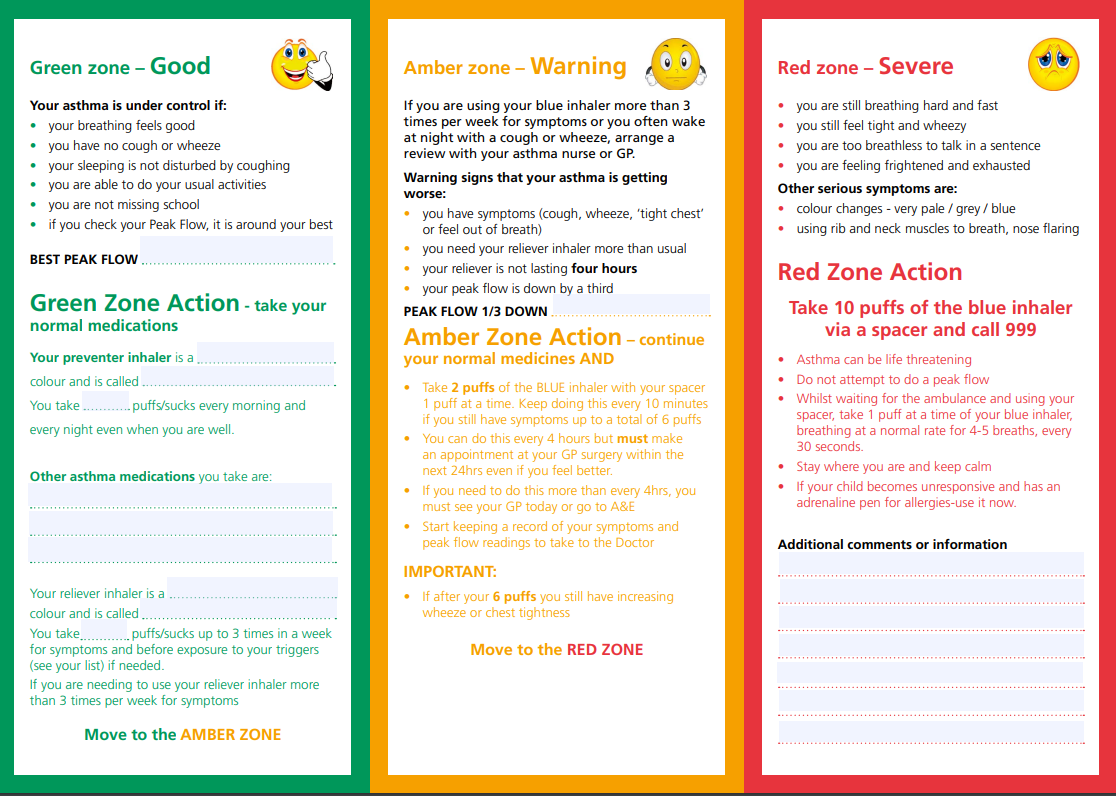 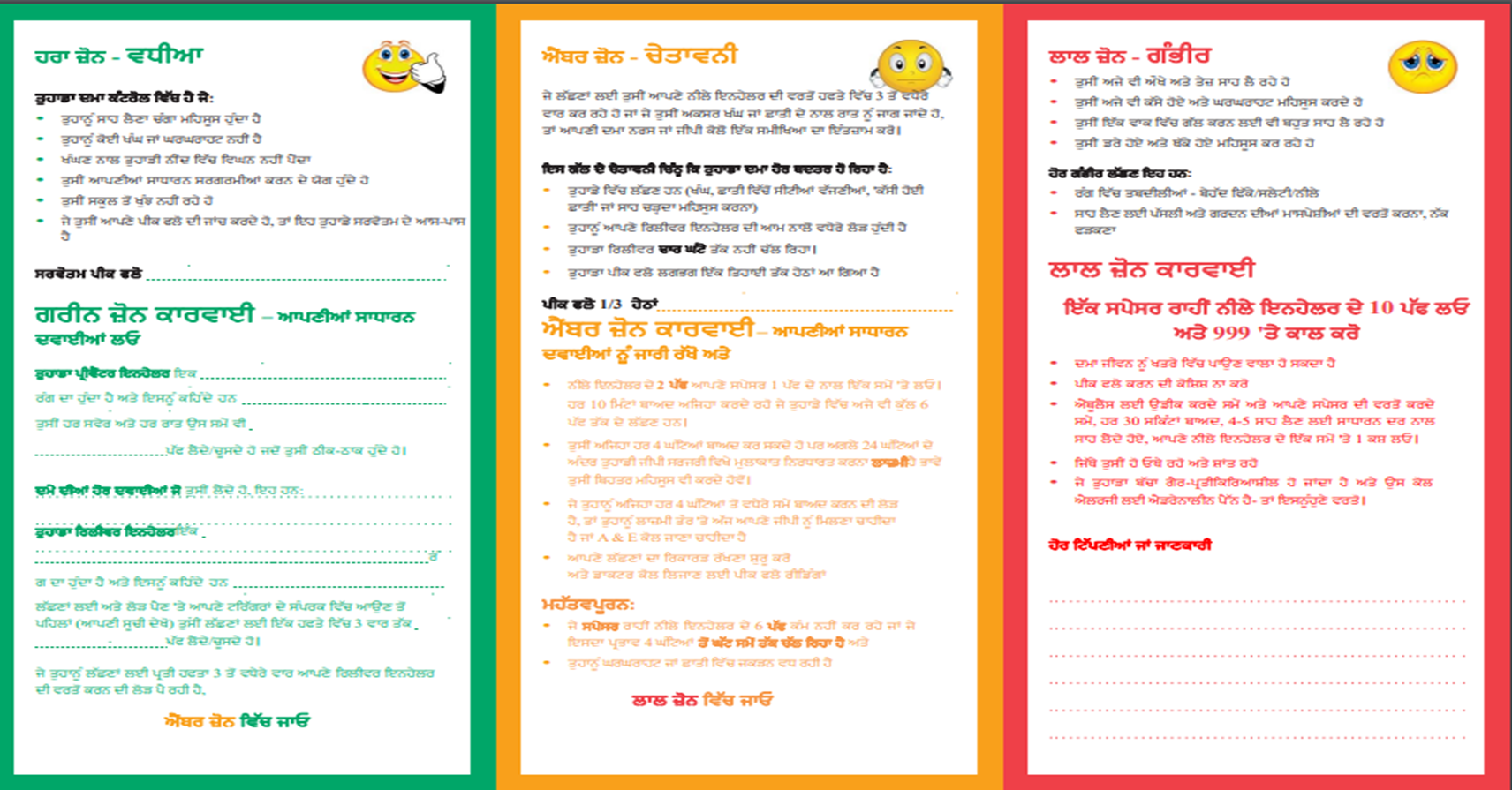 https://www.beatasthma.co.uk/wp-content/uploads/2022/09/x239573_NUTH_AsthmaManagement_p1_at_PU.pdf
Scenario 2 Inhaler workshop .
Max is 15 years old with an established diagnosis of asthma and in general he says he has been reasonably good control  . 
On his medical record his treatment is 
Seretide 125mcg x 2 puffs BD MDI in a large volume spacer 
Salbutamol 100mcg 2-6 puffs BD  MDI in a large volume spacer 
Montelukast 5mg at night –chewable tablet 
His school attendance is considerably reduced . He comes to clinic with dad who thinks he doesn’t take his treatment. 

1.What information would be helpful here?
2.Are there any specific challenges in this age group ?
3. What are the treatment /inhaler choices here ?
4. Explain your plan for Max ?
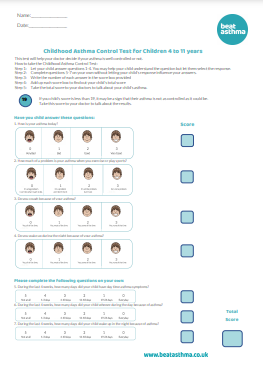 History and investigations 
Frequency of Saba 
Frequency of symptoms 
Night disturbance 
Exercise tolerance 
Triggers/allergy 
ACT score 
Spirometry /PEFR 
FENO 
Reason for poor school 
   attendance
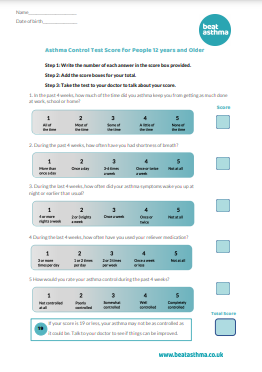 Challenges
Age 
Risk taking behaviour 
Denial 
Poor perception 
Hormones and emotions 
Peer pressure 
Concordance 
Level of understanding 
Knowledge of asthma
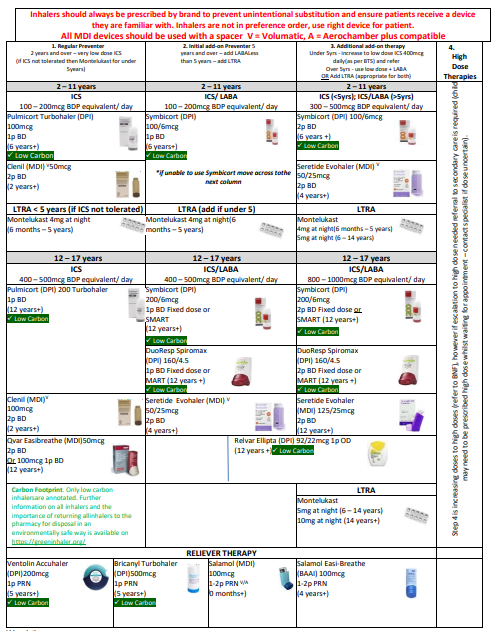 https://medicines.necsu.nhs.uk/guidelines/tees-guidelines/
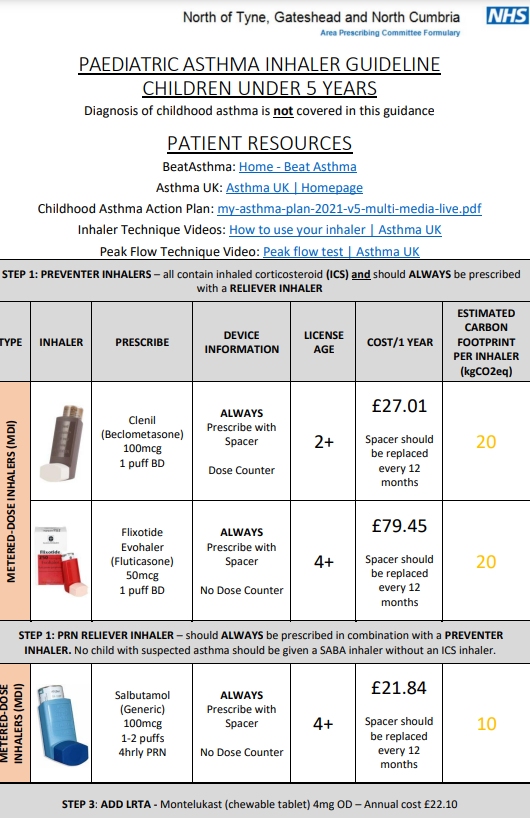 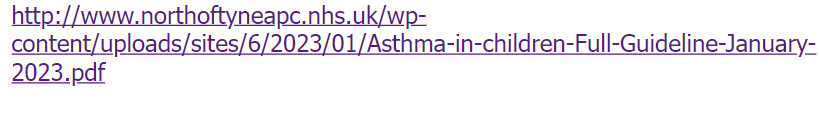 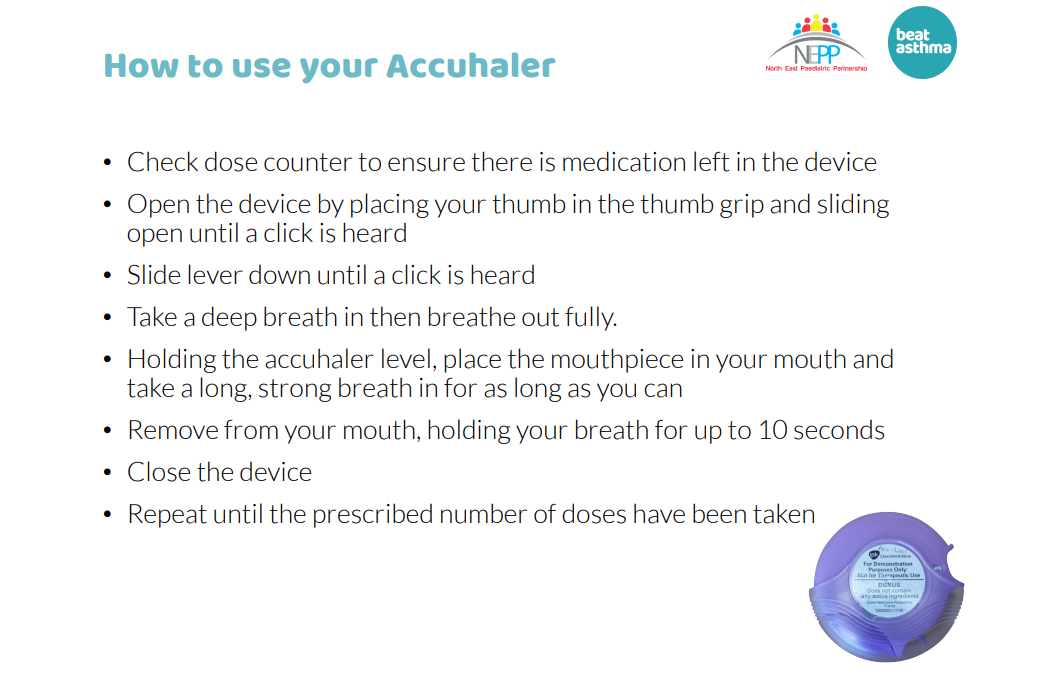 https://www.beatasthma.co.uk/resources/families-children/
Plan
Advice and education on asthma and risk . 
Ready steady go transition tool 
Seeing Max on his own next clinic 
PAAP 
Resources 
Support contact details 
Monitor with PEFR/FEV1 monitor
 Liaise with education /support
Follow up
Thank you
NECPAAC
6th June 2023
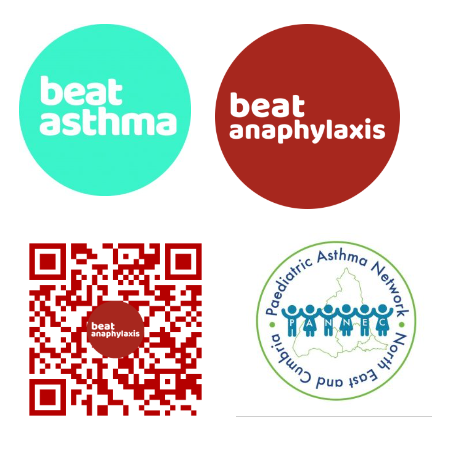 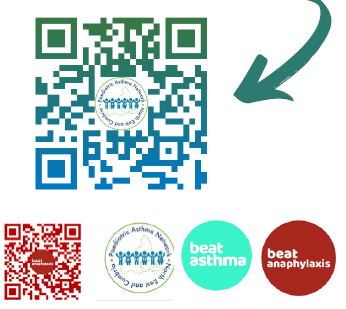 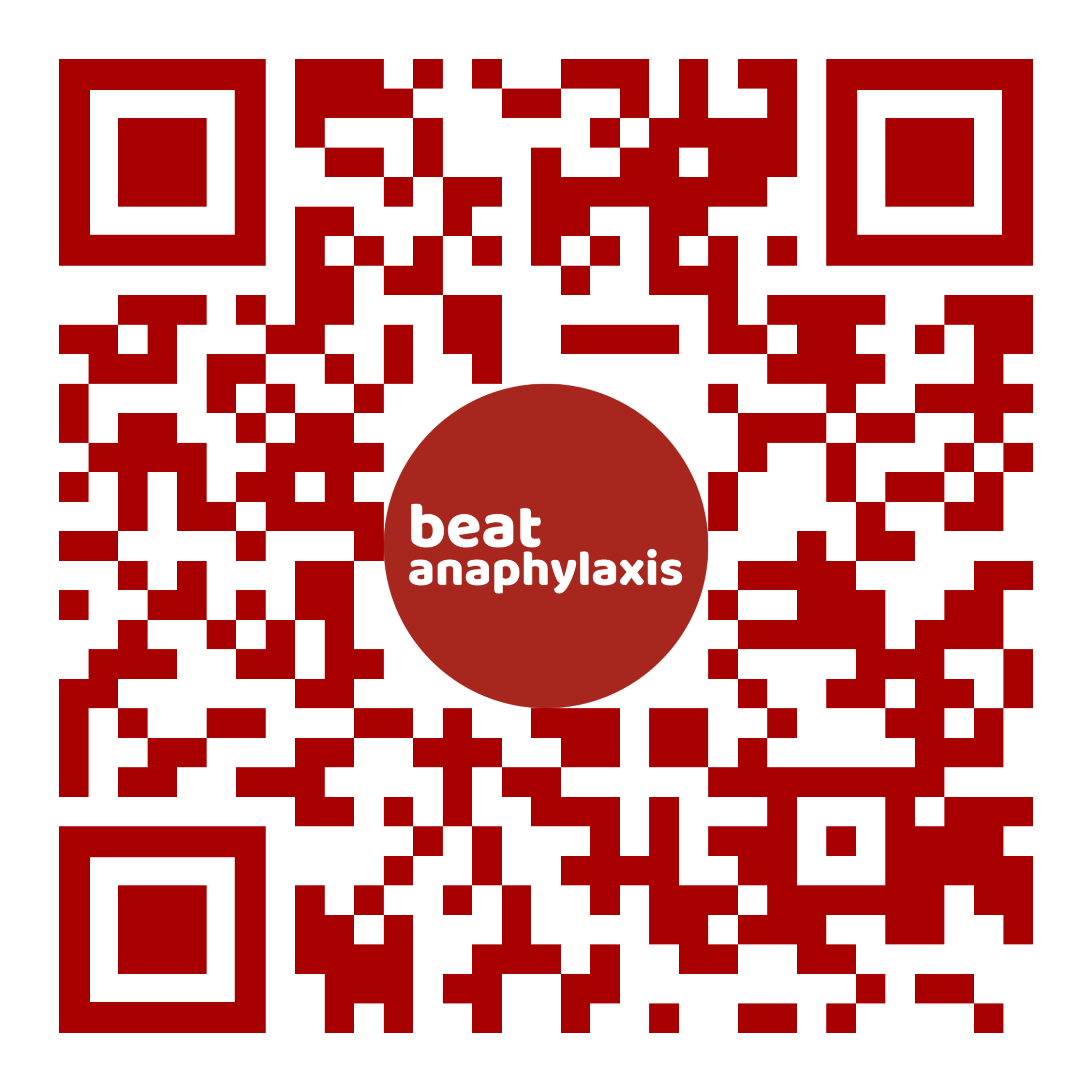 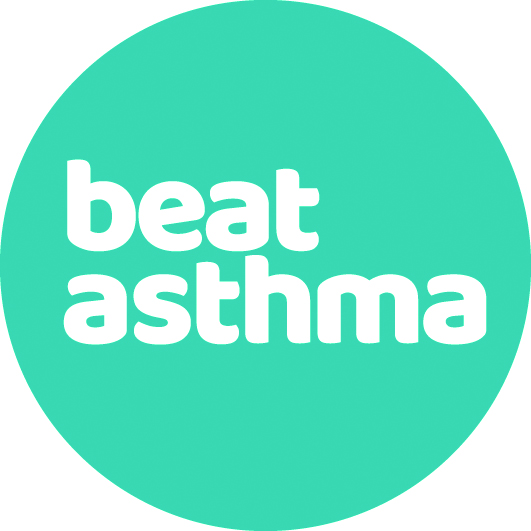 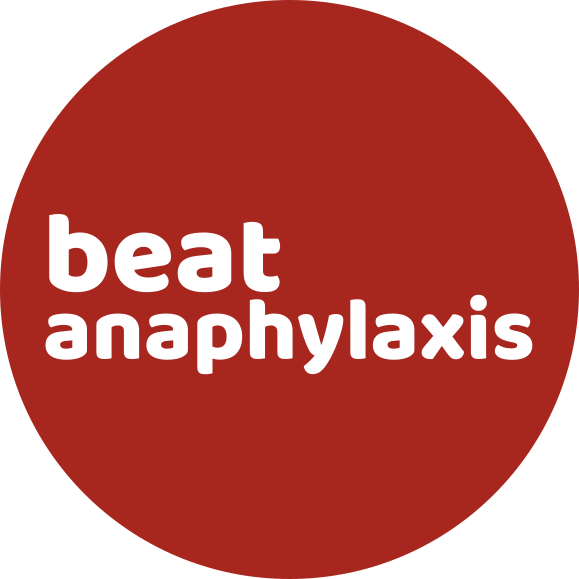